PROCEDURY  MATURALNE 2025
II  LICEUM  OGÓLNOKSZTAŁCĄCE 
     IM.  MIKOŁAJA  KOPERNIKA
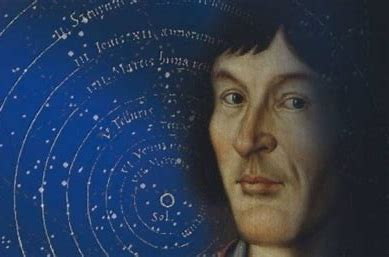 MATERIAŁY EGZAMINACYJNE
Arkusze egzaminacyjne do przeprowadzenia egzaminu maturalnego w 2025 r. będą to arkusze w Formule 2023 i będą oznaczone kolorem fioletowym. Na pierwszej stronie arkusza podany będzie przedmiot egzaminacyjny, poziom przeprowadzania egzaminu, symbol arkusza (dla Formuły 2023 rozpoczynający się od litery M), data przeprowadzania i godzina rozpoczęcia egzaminu, czas trwania oraz liczba punktów do uzyskania. Na ostatniej stronie arkusza zamieszczona będzie informacja o przedmiocie, poziomie i formule egzaminu.
MATERIAŁY EGZAMINACYJNE
MATERIAŁY EGZAMINACYJNE
Arkusze egzaminu maturalnego będą na pierwszej stronie zawierały informacje wyłącznie o konieczności sprawdzenia przez zdającego, czy otrzymał właściwy 
arkusz (właściwa formuła egzaminu maturalnego, właściwy przedmiot, właściwy poziom). 
Instrukcje dotyczące m.in. kodowania pracy egzaminacyjnej będą podane na drugiej stronie 
arkusza egzaminacyjnego.
MATERIAŁY EGZAMINACYJNE
MATERIAŁY EGZAMINACYJNE
Wszystkie płyty CD do przeprowadzenia egzaminu maturalnego (płyty z nagraniami do przeprowadzenia egzaminu z języka obcego nowożytnego, płyty z danymi do egzaminu z informatyki, płyty z utworami na egzamin z historii muzyki) będą miały nadruk wskazujący formułę egzaminu.
MATERIAŁY EGZAMINACYJNE
MATERIAŁY EGZAMINACYJNE
Do przeprowadzenia części pisemnej egzaminu maturalnego z języka polskiego na poziomie podstawowym są wykorzystywane dwa odrębne arkusze, oznaczone w polu tytułowym arkusza cyframi 1 oraz 2, zawierające – odpowiednio – test oraz wypracowanie. Każdy z ww. arkuszy będzie miał odrębną kartę odpowiedzi, którą zdający będzie zobowiązany zakodować. Na rozwiązanie zadań w obu arkuszach zdający ma: 240 minut.
MATERIAŁY EGZAMINACYJNE
WARTO ZAJRZEĆ!!!
Więcej informacji o egzaminie maturalnym, w tym przykładowe zadania wraz z rozwiązaniami, jest dostępnych w informatorach o egzaminie maturalnym od roku szkolnego 2024/2025 z poszczególnych przedmiotów, opublikowanych na stronie internetowej Centralnej Komisji Egzaminacyjnej (www.cke.gov.pl). Na tej samej stronie dostępne są również: 
1) przykładowe arkusze egzaminacyjne wraz z zasadami oceniania rozwiązań zadań,
2) arkusze pokazowe oraz arkusze testów diagnostycznych w przypadku egzaminu w Formule 2023,
3) arkusze z sesji egzaminacyjnych w Formule 2023, które odbyły się w roku 2023 i 2024, wraz z zasadami oceniania rozwiązań zadań,
4) materiały pomocnicze służące lepszemu przygotowaniu się do egzaminu maturalnego.
WYMAGANIA!!!
W 2025 r. egzamin maturalny w Formule 2023 jest przeprowadzany na podstawie wymagań ogólnych i szczegółowych określonych w podstawie programowej kształcenia ogólnego z poszczególnych przedmiotów, oraz sprawdza, w jakim stopniu absolwent spełnia te wymagania. Wszystkie arkusze egzaminacyjne będą zawierały zadania sprawdzające poziom opanowania wymagań określonych w podstawie programowej w pełnym zakresie.
TERMINY!!!
Egzamin maturalny jest przeprowadzany jeden raz w ciągu roku, w okresie od maja do września, w terminach: głównym, dodatkowym i poprawkowym, określonych w komunikacie o harmonogramie.
HARMONOGRAM!!!
HARMONOGRAM!!!
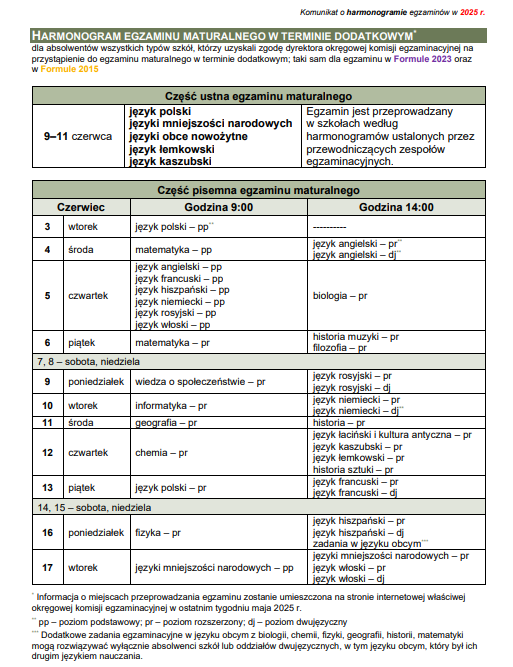 HARMONOGRAM!!!
PRZEDMIOTY!!!
Egzamin maturalny jest przeprowadzany z przedmiotów obowiązkowych oraz przedmiotów dodatkowych i w 2025 r. składa się z części ustnej oraz części pisemnej. 
Egzamin maturalny w części pisemnej z przedmiotów obowiązkowych jest przeprowadzany na poziomie podstawowym i obejmuje wymagania podstawy programowej dla zakresu podstawowego. 
Dla egzaminu maturalnego w części ustnej z przedmiotów obowiązkowych nie określa się poziomu egzaminu. 
Egzamin maturalny w części pisemnej z przedmiotów dodatkowych – z wyjątkiem języków obcych nowożytnych – jest przeprowadzany na poziomie rozszerzonym i obejmuje wymagania podstawy programowej dla zakresu podstawowego i rozszerzonego. 
Dla egzaminu maturalnego w części ustnej z przedmiotów dodatkowych nie określa się poziomu egzaminu (z wyjątkiem języków obcych nowożytnych).
JĘZYK OBCY!!!
Egzamin maturalny w części pisemnej z języka obcego nowożytnego jako przedmiotu dodatkowego jest przeprowadzany na poziomie: 
rozszerzonym i obejmuje wymagania podstawy programowej dla zakresu podstawowego i rozszerzonego albo,
2) dwujęzycznym i obejmuje wymagania podstawy programowej dla zakresu dwujęzycznego.
OBOWIĄZKOWO!!!
Absolwent, przystępując do egzaminu maturalnego w 2025 r., zdaje obowiązkowo i musi uzyskać co najmniej 30% punktów możliwych do zdobycia:
w części ustnej – egzaminy, dla których nie określa się poziomu, z następujących przedmiotów:
      a) język polski,
b) język obcy nowożytny wybrany spośród  języków: angielskiego, francuskiego, hiszpańskiego, niemieckiego, rosyjskiego albo włoskiego,
2) w części pisemnej – egzaminy na poziomie podstawowym z następujących przedmiotów: 
 a) język polski,
 b) matematyka, 
 c) język obcy nowożytny.
PRZEDMIOTY  DODATKOWE
Wyboru egzaminu z przedmiotu dodatkowego absolwent dokonuje spośród następujących przedmiotów: 
1) biologia 2) chemia 3) filozofia 4) fizyka 5) geografia 6) historia 7) historia muzyki 8) historia sztuki 9) informatyka 10) język łaciński i kultura antyczna 11) język obcy nowożytny (wybór spośród następujących języków: angielski, francuski, hiszpański, niemiecki, rosyjski, włoski) 14) język polski 15) matematyka 16) wiedza o społeczeństwie.
PRZEDMIOTY  DODATKOWE
W 2025 r. absolwent może ponadto przystąpić do egzaminu maturalnego z nie więcej niż pięciu kolejnych przedmiotów dodatkowych wybranych spośród pozostałych przedmiotów dodatkowych na poziomie rozszerzonym, a w przypadku języków obcych nowożytnych – na poziomie rozszerzonym albo dwujęzycznym.
JĘZYK POLSKI jako DODATKOWY!!!
Egzamin maturalny z języka polskiego jako przedmiotu dodatkowego jest zdawany tylko w części pisemnej na poziomie rozszerzonym.
JĘZYK OBCY jako DODATKOWY
Egzamin maturalny z języka obcego nowożytnego, z języka mniejszości narodowej, jako przedmiotu dodatkowego, może być zdawany tylko w części pisemnej albo w części pisemnej i w części ustnej z tego samego języka.
JĘZYK OBCY jako DODATKOWY
PRZEDMIOTY - WYBÓR
Wybór przedmiotów dodatkowych zdawanych na egzaminie maturalnym nie jest zależny od typu szkoły, do której uczęszcza uczeń / uczęszczał absolwent, ani od przedmiotów, których uczy się / uczył się w tej szkole.
DEKLARACJA!!!
Zdający, który zamierza przystąpić do egzaminu maturalnego, do 7 lutego 2025 r. składa deklarację przystąpienia do tego egzaminu odpowiednio dyrektorowi macierzystej szkoły.
Od roku szkolnego 2024/2025 zniesiony został obowiązek składania deklaracji wstępnej. Każdy zdający składa wyłącznie jedną deklarację (tożsamą z deklaracją ostateczną).
DEKLARACJA!!!
DEKLARACJA!!!
DEKLARACJA!!!
DEKLARACJA!!!
DEKLARACJA!!!
DEKLARACJA!!!
DEKLARACJA A ZMIANY!!!
Po terminie złożenia deklaracji nie ma już możliwości dokonywania w deklaracji zmian dotyczących wyboru przedmiotów i poziomu egzaminów (z wyjątkiem laureatów i finalistów olimpiad przedmiotowych oraz osób).
DOSTOSOWANIA – TERMIN !!!
Dokumenty uprawniające do dostosowania warunków lub formy egzaminu zdający przedkłada odpowiednio dyrektorowi szkoły razem z deklaracją do 7 lutego 2025 r.)
OLIMPIADY!!!
Laureat i finalista olimpiady przedmiotowej wymienionej w wykazie olimpiad są zwolnieni z egzaminu maturalnego z danego przedmiotu na podstawie zaświadczenia stwierdzającego uzyskanie przez ucznia lub słuchacza szkoły ponadgimnazjalnej, szkoły ponadpodstawowej lub ucznia szkoły artystycznej realizującej kształcenie ogólne w zakresie liceum ogólnokształcącego tytułu odpowiednio laureata lub finalisty. Uprawnienie to przysługuje laureatom i finalistom olimpiad przedmiotowych także wtedy, gdy przedmiot nie był objęty szkolnym planem nauczania danej szkoły.
OLIMPIADY!!!
W przypadku gdy zdający uzyskał tytuł laureata lub finalisty z innego przedmiotu niż wskazany w deklaracji, może dokonać zmiany wyboru przedmiotu, w tym języka obcego nowożytnego, lub zmienić poziom egzaminu z języka obcego nowożytnego. Wniosek w sprawie wprowadzenia tych zmian zdający składa do dyrektora szkoły nie później niż do 22 kwietnia 2025 r.
TERMIN DODATKOWY
W szczególnych przypadkach losowych lub zdrowotnych, uniemożliwiających przystąpienie do egzaminu maturalnego z danego przedmiotu lub przedmiotów w części ustnej lub części pisemnej w terminie głównym, dyrektor okręgowej komisji egzaminacyjnej, na udokumentowany wniosek absolwenta lub – w przypadku niepełnoletniego absolwenta – jego rodziców, może wyrazić zgodę na przystąpienie przez absolwenta do egzaminu maturalnego z tego przedmiotu lub przedmiotów w terminie dodatkowym w czerwcu 2025 r.
TERMIN DODATKOWY
Wniosek, o którym mowa w poprzednim slajdzie, absolwent lub – w przypadku niepełnoletniego absolwenta – jego rodzice składają do dyrektora szkoły, w której absolwent przystępuje do egzaminu maturalnego, nie później niż w dniu, w którym odbywa się egzamin maturalny z danego przedmiotu. 
Dyrektor szkoły przekazuje wniosek dyrektorowi okręgowej komisji egzaminacyjnej nie później niż następnego dnia po otrzymaniu wniosku. 
Dyrektor OKE rozpatruje wniosek w terminie 2 dni od dnia jego otrzymania. Rozstrzygnięcie dyrektora okręgowej komisji egzaminacyjnej jest ostateczne.
TERMIN DODATKOWY
Dalsze szczegóły na stronie OKE Wrocław w zakładce Egzamin Maturalny → Formuła 2023 → Organizacja → Informacja o sposobie organizacji i przeprowadzania egzaminu maturalnego → str 42.
TERMIN POPRAWKOWY
Do egzaminu maturalnego w terminie poprawkowym może przystąpić absolwent, który: 
przystąpił do wszystkich egzaminów z przedmiotów obowiązkowych w części ustnej i w części pisemnej i żaden z tych egzaminów nie został mu unieważniony ORAZ 
przystąpił do egzaminu z co najmniej jednego przedmiotu dodatkowego na poziomie rozszerzonym, a w przypadku języka obcego – na poziomie rozszerzonym albo dwujęzycznym …
TERMIN POPRAWKOWY
… i co najmniej jeden egzamin z przedmiotu dodatkowego nie został mu unieważniony
ORAZ
3) nie zdał egzaminu maturalnego, tzn. nie uzyskał co najmniej 30% punktów, wyłącznie z jednego przedmiotu obowiązkowego w części ustnej ALBO w części pisemnej.
TERMIN POPRAWKOWY
Absolwent, o którym mowa w poprzednim slajdzie, w terminie 7 dni od dnia ogłoszenia wyników egzaminu maturalnego - nie później niż do 15 lipca 2025 r. składa pisemne oświadczenie o zamiarze przystąpienia do egzaminu maturalnego z danego przedmiotu w terminie poprawkowym (załącznik 7a albo Załącznik 7b), zgodnie z deklaracją. Absolwent składa oświadczenie do dyrektora szkoły. 
Informację o miejscu przeprowadzenia egzaminu maturalnego z danego przedmiotu w terminie poprawkowym dyrektor okręgowej komisji egzaminacyjnej ogłasza na stronie internetowej właściwej okręgowej komisji egzaminacyjnej nie później niż do 8 sierpnia 2025 r.
TERMIN POPRAWKOWY
Część pisemna egzaminu maturalnego w terminie poprawkowym odbędzie się 19 sierpnia 2025 r. 
Część ustna egzaminu maturalnego w terminie poprawkowym z języka polskiego oraz z języków obcych nowożytnych odbędzie się 20 sierpnia 2025 r.
DOSTOSOWANIA!!!
DOSTOSOWANIE WARUNKÓW I FORM PRZEPROWADZANIA EGZAMINU MATURALNEGO DO POTRZEB EDUKACYJNYCH I MOŻLIWOŚCI PSYCHOFIZYCZNYCH ZDAJĄCYCH – szczegóły na stronie OKE Wrocław w zakładce Egzamin Maturalny → Formuła 2023 → Organizacja → Informacja o sposobie organizacji i przeprowadzania egzaminu maturalnego → str 44 – 48.
CZĘŚĆ USTNA EGZAMINU MATURALNEGO Z JĘZYKA POLSKIEGO
Część ustna egzaminu maturalnego z języka polskiego - szczegóły na stronie OKE Wrocław w zakładce Egzamin Maturalny → Formuła 2023 → Organizacja → Informacja o sposobie organizacji i przeprowadzania egzaminu maturalnego → str 53 - 64.
CZĘŚĆ USTNA EGZAMINU MATURALNEGO Z JĘZYKA OBCEGO NOWOŻYTNEGO – EGZAMIN BEZ OKREŚLANIA POZIOMU
Część ustna egzaminu maturalnego z języka obcego nowożytnego – egzamin bez określania poziomu - szczegóły na stronie OKE Wrocław w zakładce Egzamin Maturalny → Formuła 2023 → Organizacja → Informacja o sposobie organizacji i przeprowadzania egzaminu maturalnego → str 75 – 82.
CZĘŚĆ USTNA EGZAMINU MATURALNEGO Z JĘZYKA OBCEGO NOWOŻYTNEGO NA POZIOMIE DWUJĘZYCZNYM
Część ustna egzaminu maturalnego z języka obcego nowożytnego poziomie dwujęzycznym - szczegóły na stronie OKE Wrocław w zakładce Egzamin Maturalny → Formuła 2023 → Organizacja → Informacja o sposobie organizacji i przeprowadzania egzaminu maturalnego → str 83 - 89.
CZĘŚĆ PISEMNA EGZAMINU MATURALNEGO – PRZED EGZAMINEM
Przewodniczący zespołu nadzorującego przypomina zdającym o zakazie wnoszenia do sali egzaminacyjnej jakichkolwiek urządzeń telekomunikacyjnych (urządzeń wyposażonych w technologie umożliwiające łączenie się z innymi urządzeniami oraz z internetem) bądź korzystania z takich urządzeń w tej sali. 
Przewodniczący zespołu nadzorującego przypomina zdającym, że do sali egzaminacyjnej mogą wnieść wyłącznie przybory wymienione w komunikacie o przyborach. 
Zdający mogą również wnieść do sali egzaminacyjnej butelkę wody. Woda może również być zapewniona przez szkołę. Podczas pracy z arkuszem egzaminacyjnym butelka powinna stać na podłodze przy nodze stolika, aby zdający przypadkowo nie zalał materiałów egzaminacyjnych.
ZABRAĆ NA EGZAMIN!!!
Każdy zdający powinien mieć na egzaminie z każdego przedmiotu długopis lub pióro z czarnym tuszem lub atramentem przeznaczony do zapisywania rozwiązań (odpowiedzi).
Rysunki – jeżeli trzeba je wykonać – zdający wykonują długopisem. Nie wykonuje się rysunków ołówkiem. 
Pozostałe materiały i przybory pomocnicze według przedmiotów egzaminacyjnych:
CO MOŻNA MIEĆ NA EGZAMINIE!!!
CO MOŻNA MIEĆ NA EGZAMINIE!!!
DOSTOSOWANIA!!!
Z dodatkowych materiałów oraz przyborów pomocniczych mogą korzystać zdający, którym dostosowano warunki przeprowadzania egzaminu maturalnego. Zdający korzystają ze sprzętu, którego używali w procesie dydaktycznym:
DOSTOSOWANIA!!!
CZĘŚĆ PISEMNA EGZAMINU MATURALNEGO – PRZED EGZAMINEM
4. O godzinie wyznaczonej przez przewodniczącego zespołu egzaminacyjnego zdający wchodzą do sali egzaminacyjnej pojedynczo, okazując dokument ze zdjęciem potwierdzający tożsamość, i losują numery stolików.
5. Każdy zdający zajmuje miejsce przy stoliku, którego numer wylosował, a członek zespołu nadzorującego odnotowuje wylosowany numer w wykazie zdających w danej sali egzaminacyjnej. 
6. Przewodniczący zespołu nadzorującego odbiera materiały egzaminacyjne od przewodniczącego zespołu egzaminacyjnego w obecności przedstawiciela zdających.
 7. Członkowie zespołu nadzorującego mogą udzielać odpowiedzi na pytania zdających związane wyłącznie z kodowaniem arkusza oraz instrukcją dla zdającego. W czasie trwania egzaminu zdającym nie udziela się żadnych wyjaśnień dotyczących zadań egzaminacyjnych ani ich nie komentuje.
W TRAKCIE EGZAMINU PISEMNEGO
8. W czasie egzaminu w sali egzaminacyjnej mogą przebywać wyłącznie zdający, przewodniczący zespołu egzaminacyjnego, osoby wchodzące w skład zespołu nadzorującego oraz obserwatorzy.
 9. Zdający, który jest chory, może korzystać w czasie trwania części pisemnej egzaminu maturalnego ze sprzętu medycznego i leków koniecznych ze względu na chorobę, pod warunkiem że taka konieczność została zgłoszona przewodniczącemu zespołu egzaminacyjnego przed rozpoczęciem egzaminu z danego przedmiotu.
W TRAKCIE EGZAMINU PISEMNEGO
10. W czasie trwania egzaminu maturalnego zdający nie powinni opuszczać sali egzaminacyjnej. W uzasadnionych przypadkach przewodniczący zespołu nadzorującego może zezwolić zdającemu na opuszczenie sali egzaminacyjnej po zapewnieniu warunków wykluczających możliwość kontaktowania się zdającego z innymi osobami, z wyjątkiem osób udzielających pomocy medycznej, oraz korzystania z niedozwolonych materiałów lub urządzeń, np. telefonów komórkowych. Zdający sygnalizuje potrzebę opuszczenia sali egzaminacyjnej przez podniesienie ręki. Po uzyskaniu zezwolenia przewodniczącego zespołu nadzorującego na wyjście z sali zdający pozostawia zamknięty arkusz egzaminacyjny na swoim stoliku, a czas jego nieobecności jest odnotowywany w protokole przebiegu egzaminu w sali.
PRZED ROZPOCZĘCIEM PISANIA!!!
11. Po zajęciu miejsc przez wszystkich zdających oraz przyniesieniu do sali egzaminacyjnej materiałów egzaminacyjnych przewodniczący zespołu nadzorującego informuje zdających:
a) o zasadach zachowania się podczas egzaminu maturalnego, w tym przede wszystkim o zakazie wnoszenia oraz korzystania z jakichkolwiek urządzeń telekomunikacyjnych, w tym telefonów komórkowych, smartwatchy, urządzeń wyposażonych w technologie umożliwiające łączenie się z innymi urządzeniami oraz z internetem,
b) o zasadach oddawania prac egzaminacyjnych po zakończeniu pracy.
W TRAKCIE PISEMNEGO EGZAMINU
12. Następnie, nie wcześniej niż o godzinie podanej w komunikacie dyrektora CKE o harmonogramie, członkowie zespołu nadzorującego rozdają zdającym arkusze egzaminacyjne oraz naklejki przygotowane przez OKE. Naklejki mogą również zostać przekazane zdającym przy losowaniu numerów stolików – w II LO. 
13. Po rozdaniu arkuszy przewodniczący zespołu nadzorującego: 
poleca zdającym sprawdzenie, czy otrzymali właściwy arkusz egzaminacyjny, tj. arkusz:
właściwej formuły egzaminu – Formuły 2023 albo Formuły 2015,
z właściwego przedmiotu,
na właściwym poziomie,
we właściwej formie – symbol arkusza (wydrukowany czerwoną czcionką na stronie tytułowej) musi się zgadzać z symbolem arkusza (np. „100”, „200”) wydrukowanym na przekazanych zdającemu naklejkach, …
W TRAKCIE PISEMNEGO EGZAMINU
…
dwukrotnie pyta zdających, czy otrzymali właściwe arkusze,
po upewnieniu się, że wszyscy zdający otrzymali właściwe arkusze – poleca im rozerwanie banderol zabezpieczających arkusz oraz poleca im zapoznanie się, przed przystąpieniem do rozwiązywania zadań, z instrukcją zamieszczoną na drugiej stronie arkusza egzaminacyjnego; dopuszczalne jest głośne odczytanie instrukcji przez jednego ze zdających, przewodniczącego lub członka ZN,
poleca zdającym sprawdzenie kompletności arkusza egzaminacyjnego, tj. czy zawiera dołączoną kartę odpowiedzi, wszystkie kolejno ponumerowane strony i kolejne zadania
W TRAKCIE PISEMNEGO EGZAMINU
po sprawdzeniu kompletności arkuszy egzaminacyjnych, poleca zdającym sprawdzenie poprawności numeru PESEL oraz zgodności kodu arkusza wydrukowanego na pierwszej stronie arkusza z kodem arkusza wydrukowanym na naklejkach przygotowanych przez OKE,
przekazuje zdającym informacje o sposobie kodowania arkusza egzaminacyjnego oraz poleca im zakodowanie arkusza, 
tj. zapisanie numeru PESEL, a w przypadku braku numeru PESEL – serii i numeru paszportu lub innego dokumentu potwierdzającego tożsamość, na stronie tytułowej arkusza oraz na karcie odpowiedzi,
 przyklejenie naklejki z kodem na stronie tytułowej arkusza oraz na karcie odpowiedzi po wcześniejszym sprawdzeniu, czy na naklejce jest właściwy numer PESEL
W TRAKCIE PISEMNEGO EGZAMINU
informuje zdających o innych materiałach dodatkowych oraz przyborach, z których mogą korzystać podczas egzaminu,
ponownie informuje zdających o zakazie wnoszenia oraz korzystania na sali egzaminacyjnej z jakichkolwiek urządzeń telekomunikacyjnych oraz materiałów lub przyborów niewymienionych w komunikacie o przyborach,
informuje zdających o obowiązku samodzielnej pracy podczas egzaminu,
informuje zdających o konsekwencjach związanych ze złamaniem tych zasad, tj. możliwości unieważnienia egzaminu z danego przedmiotu
WAŻNE!!!
14. Przed rozpoczęciem egzaminu, w wyznaczonych miejscach arkusza egzaminacyjnego (w tym na karcie odpowiedzi), zdający wpisuje swój kod, numer PESEL, a w przypadku braku numeru PESEL – serię i numer paszportu lub innego dokumentu potwierdzającego tożsamość, oraz umieszcza otrzymane od członków zespołu nadzorującego naklejki.
15. Zdający sprawdza na naklejce poprawność numeru PESEL oraz zgodność wskazanego kodu. Zdający nie podpisuje arkusza egzaminacyjnego.
16. Po czynnościach organizacyjnych, w tym po sprawdzeniu poprawności kodowania, przewodniczący zespołu nadzorującego zapisuje na tablicy (planszy), w widocznym miejscu, czas rozpoczęcia i zakończenia pracy z danym arkuszem egzaminacyjnym. Czas trwania egzaminu dla każdego przedmiotu maturalnego określa rozporządzenie.
SPÓŹNIALSCY???
17. Po rozdaniu zdającym arkuszy egzaminacyjnych zdający spóźnieni nie zostają wpuszczeni do sali egzaminacyjnej. 
18. W uzasadnionych przypadkach, jednak nie później niż po zakończeniu czynności organizacyjnych (tzn. z chwilą zapisania w widocznym miejscu czasu rozpoczęcia i zakończenia egzaminu), decyzję o wpuszczeniu do sali egzaminacyjnej spóźnionego zdającego podejmuje przewodniczący zespołu nadzorującego, ale zdający kończy pracę z arkuszem egzaminacyjnym o czasie zapisanym na tablicy (planszy).
W TRAKCIE PISEMNEGO EGZAMINU
19. W celu monitorowania prawidłowego przebiegu egzaminu członkowie zespołu nadzorującego oraz obserwatorzy mogą poruszać się po sali egzaminacyjnej w sposób niezakłócający pracy zdających: cicho, bez zaglądania do prac zdających. 
20. Na 10 minut przed zakończeniem czasu przeznaczonego na pracę z arkuszem przewodniczący zespołu nadzorującego informuje zdających o czasie pozostałym do zakończenia pracy.
21. Jeśli zdający ukończył pracę przed wyznaczonym czasem, zgłasza to zespołowi nadzorującemu przez podniesienie ręki, zamyka arkusz i odkłada go na brzeg stolika. Przewodniczący zespołu nadzorującego lub członek zespołu nadzorującego w obecności zdającego sprawdza kompletność materiałów. Arkusz pozostaje na stoliku.
PO EGZAMINIE PISEMNYM
22. Po otrzymaniu pozwolenia na opuszczenie sali zdający wychodzi, nie zakłócając pracy pozostałym piszącym. 
23. Po upływie czasu przeznaczonego na rozwiązywanie zadań przewodniczący zespołu nadzorującego lub członek zespołu nadzorującego przy stoliku zdającego, w jego obecności, sprawdza kompletność materiałów egzaminacyjnych (zakodowany zeszyt zadań oraz karta odpowiedzi), a następnie zezwala zdającemu na opuszczenie sali. Pracę każdego zdającego – po sprawdzeniu – można pozostawić na stoliku do momentu odebrania prac od wszystkich zdających, można również zbierać je sukcesywnie. Jeden zdający powinien pozostać w sali do momentu zakończenia pakowania materiałów egzaminacyjnych.
PO EGZAMINIE PISEMNYM
23. Po zakończeniu odbierania prac od wszystkich zdających, przewodniczący zespołu nadzorującego oraz członkowie tego zespołu sprawdzają, czy zostały zebrane prace z wszystkich stolików. Następnie przewodniczący zespołu nadzorującego, w obecności członków zespołu nadzorującego oraz jednego zdającego, pakuje materiały egzaminacyjne zgodnie z instrukcją.
EGZAMIN Z INFORMATYKI – INFORMACJE DODATKOWE
Egzamin z informatyki – informacje dodatkowe - szczegóły na stronie OKE Wrocław w zakładce Egzamin Maturalny → Formuła 2023 → Organizacja → Informacja o sposobie organizacji i przeprowadzania egzaminu maturalnego → str 105 - 109.
SYTUACJE SZCZEGÓLNE W TRAKCIE EGZAMINU MATURALNEGO
Sytuacje szczególne w trakcie egzaminu maturalnego (zdający korzystający z dostosowań, zdający korzystający z komputera podczas egzaminu pisemnegopomoc nauczyciela wspomagającego - szczegóły na stronie OKE Wrocław w zakładce Egzamin Maturalny → Formuła 2023 → Organizacja → Informacja o sposobie organizacji i przeprowadzania egzaminu maturalnego → str 111 - 115.
UNIEWAŻNIENIE EGZAMINU MATURALNEGO Z DANEGO PRZEDMIOTU PRZEZ PRZEWODNICZĄCEGO ZESPOŁU EGZAMINACYJNEGO
W przypadku: 1) stwierdzenia niesamodzielnego rozwiązywania zadań przez absolwenta 2) wniesienia lub korzystania przez absolwenta w sali egzaminacyjnej z urządzenia telekomunikacyjnego albo materiałów lub przyborów pomocniczych niewymienionych w komunikacie o przyborach 3) zakłócania przez absolwenta prawidłowego przebiegu egzaminu w sposób utrudniający pracę pozostałym zdającym – przewodniczący zespołu egzaminacyjnego przerywa i unieważnia temu absolwentowi egzamin maturalny z danego przedmiotu w części ustnej lub części pisemnej.
UNIEWAŻNIENIE EGZAMINU MATURALNEGO Z DANEGO PRZEDMIOTU PRZEZ PRZEWODNICZĄCEGO ZESPOŁU EGZAMINACYJNEGO
Szczegóły na stronie OKE Wrocław w zakładce Egzamin Maturalny → Formuła 2023 → Organizacja → Informacja o sposobie organizacji i przeprowadzania egzaminu maturalnego → str 115.
Absolwent, któremu z jednego z wyżej wymienionych powodów przewodniczący zespołu egzaminacyjnego unieważnił egzamin maturalny z przedmiotu obowiązkowego w części pisemnej, nie zdał egzaminu maturalnego i nie może przystąpić w tym samym roku do egzaminu maturalnego w terminie poprawkowym. 

Unieważnienie egzaminu z jednego z przedmiotów, o których mowa wyżej, nie stanowi przeszkody w przystępowaniu do egzaminów z pozostałych przedmiotów.
POSTĘPOWANIE W PRZYPADKU ZAGROŻENIA LUB NAGŁEGO ZAKŁÓCENIA PRZEBIEGU CZĘŚCI USTNEJ LUB CZĘŚCI PISEMNEJ EGZAMINU MATURALNEGO
1. W przypadku zagrożenia lub nagłego zakłócenia przebiegu części ustnej lub części pisemnej egzaminu maturalnego przewodniczący zespołu egzaminacyjnego zawiesza lub przerywa dany egzamin i powiadamia o tym dyrektora okręgowej komisji egzaminacyjnej, a w razie potrzeby odpowiednie służby (np. policję, straż pożarną). 
2. Decyzję dotyczącą dalszego przebiegu danego egzaminu dyrektor właściwej okręgowej komisji egzaminacyjnej lub jego przedstawiciel przekazuje przewodniczącemu szkolnego zespołu egzaminacyjnego. 
3. W sytuacji kiedy przebieg danego egzaminu w danej szkole jest zagrożony ze względu na trudną sytuację pogodową lub niespodziewane utrudnienia komunikacyjne w dniu egzaminu, przewodniczący zespołu egzaminacyjnego może zawiesić część pisemną egzaminu, czekając na przybycie wszystkich zdających.
POSTĘPOWANIE W PRZYPADKU ZAGROŻENIA LUB NAGŁEGO ZAKŁÓCENIA PRZEBIEGU CZĘŚCI USTNEJ LUB CZĘŚCI PISEMNEJ EGZAMINU MATURALNEGO
4. W przypadku gdy sytuacja, o której mowa w pkt 3 poprzedniego slajdu, dotyczy części ustnej egzaminu maturalnego, przewodniczący zespołu egzaminacyjnego uzgadnia ze zdającymi, którzy mieli problemy z dotarciem na egzamin, dogodny dla nich nowy termin egzaminu.
PRZERWANIE PRZEZ ZDAJĄCEGO CZĘŚCI USTNEJ LUB CZĘŚCI PISEMNEJ EGZAMINU MATURALNEGO Z PRZYCZYN LOSOWYCH LUB ZDROWOTNYCH
Przed rozpoczęciem części ustnej lub części pisemnej egzaminu maturalnego przewodniczący zespołu egzaminacyjnego ma obowiązek upewnić się, że wszyscy zdający czują się dobrze i mogą przystąpić do egzaminu, a także poinformować, że przerwanie egzaminu z przyczyn zdrowotnych nie uprawnia automatycznie do przystąpienia do egzaminu w terminie dodatkowym. Zdającemu, który zgłasza problemy zdrowotne, zaleca udanie się do lekarza i informuje o możliwości ubiegania się o przystąpienie do egzaminu w terminie dodatkowym. 
Jeżeli podczas trwania części ustnej egzaminu zdający przerywa ten egzamin z przyczyn zdrowotnych lub losowych, przewodniczący zespołu przedmiotowego…
PRZERWANIE PRZEZ ZDAJĄCEGO CZĘŚCI USTNEJ LUB CZĘŚCI PISEMNEJ EGZAMINU MATURALNEGO Z PRZYCZYN LOSOWYCH LUB ZDROWOTNYCH
… organizuje pomoc, dbając o to, aby zdający nie miał możliwości kontaktu z innymi osobami z wyjątkiem osób udzielających mu pomocy. Rejestruje godzinę przerwania egzaminu tego zdającego i jeśli zdający poczuje się na siłach kontynuować egzamin, może na to zezwolić. Zdający wykorzystuje pozostały mu czas egzaminu. Jeśli zdający nie jest w stanie kontynuować egzaminu, zespół przedmiotowy przyznaje punkty za wypowiedź zgodnie z obowiązującymi zasadami. Informację o zdarzeniu odnotowuje się w protokole indywidualnym części ustnej egzamin. Przewodniczący zespołu egzaminacyjnego informuje o zaistniałej sytuacji dyrektora okręgowej komisji egzaminacyjnej, który – w ciągu 7 dni – podejmuje decyzję o: 
ustaleniu wyniku na podstawie liczby punktów przyznanych przez zespół przedmiotowy 
ALBO 
przyznaniu zdającemu prawa do przystąpienia do egzaminu w terminie dodatkowym, po przedstawieniu przez zdającego lub jego rodziców udokumentowanego wniosku w tej sprawie.
PRZERWANIE PRZEZ ZDAJĄCEGO CZĘŚCI USTNEJ LUB CZĘŚCI PISEMNEJ EGZAMINU MATURALNEGO Z PRZYCZYN LOSOWYCH LUB ZDROWOTNYCH
3. Jeżeli podczas trwania części pisemnej egzaminu zdający przerywa ten egzamin z przyczyn zdrowotnych lub losowych, przewodniczący zespołu nadzorującego organizuje pomoc, dbając o to, aby zdający nie miał możliwości kontaktu z innymi osobami z wyjątkiem osób udzielających mu pomocy. Rejestruje godzinę przerwania egzaminu tego zdającego i jeśli zdający poczuje się na siłach kontynuować egzamin, może na to zezwolić. Zdającemu, który postanowił kontynuować egzamin, nie przedłuża się czasu trwania egzaminu. W przypadku, kiedy zdający przerwał egzamin i nie podjął pracy, przewodniczący zespołu nadzorującego odbiera jego pracę. Dyrektor okręgowej komisji egzaminacyjnej – w porozumieniu ze zdającym lub prawnym opiekunem nieletniego zdającego – podejmuje decyzję o:
PRZERWANIE PRZEZ ZDAJĄCEGO CZĘŚCI USTNEJ LUB CZĘŚCI PISEMNEJ EGZAMINU MATURALNEGO Z PRZYCZYN LOSOWYCH LUB ZDROWOTNYCH
skierowaniu pracy zdającego do oceny przez egzaminatora
ALBO 
przyznaniu zdającemu prawa do przystąpienia do egzaminu w terminie dodatkowym, po przedstawieniu przez zdającego lub jego rodziców udokumentowanego wniosku w tej sprawie.
UNIEWAŻNIENIA EGZAMINU MATURALNEGO, WGLĄDY DO PRAC EGZAMINACYJNYCH ORAZ ODWOŁANIA DO KOLEGIUM ARBITRAŻU EGZAMINACYJNEGO
Szczegóły na stronie OKE Wrocław w zakładce Egzamin Maturalny → Formuła 2023 → Organizacja → Informacja o sposobie organizacji i przeprowadzania egzaminu maturalnego → str 115, 125 – 131.
WGLĄD DO SPRAWDZONEJ PRACY EGZAMINACYJNEJ
Absolwent ma prawo wglądu do sprawdzonej i ocenionej swojej pracy egzaminacyjnej, w miejscu i czasie wskazanym przez dyrektora okręgowej komisji egzaminacyjnej, w ciągu 6 miesięcy od dnia wydania przez okręgową komisję egzaminacyjną świadectw dojrzałości, aneksów i zaświadczeń o wynikach egzaminu maturalnego. 
2. Nie dopuszcza się możliwości dokonywania wglądu przez pełnomocnika lub z udziałem pełnomocnika albo innej osoby wskazanej przez zdającego. 
3. Wniosek o wgląd do pracy egzaminacyjnej składa się do dyrektora właściwej okręgowej komisji egzaminacyjnej. Wniosek może być złożony osobiście przez absolwenta lub osobę występującą w jego imieniu lub przesłany do komisji okręgowej drogą elektroniczną (w tym za pośrednictwem ZIU), faksem lub pocztą tradycyjną, na zasadach wskazanych przez OKE.
WNIOSEK O WGLĄD
4. Wniosek o wgląd można również złożyć w innej formie niż przez wypełnienie formularza, np. drogą listową/e-mailową. 
We wniosku o wgląd do pracy egzaminacyjnej należy wskazać: 
imię i nazwisko zdającego,
 PESEL zdającego (a w przypadku braku numeru PESEL – serię i numer dokumentu potwierdzającego tożsamość, którym zdający posługiwał się podczas egzaminu),
 dane teleadresowe osoby dokonującej wglądu, w tym adres pocztowy oraz – jeżeli to tylko możliwe – adres e-mail oraz/lub numer telefonu komórkowego lub inny sposób kontaktu umożliwiający jak najszybsze przekazanie informacji o wyznaczonym terminie wglądu,
przedmiot i poziom egzaminu, którego wgląd dotyczy.
WGLĄD DO SPRAWDZONEJ PRACY EGZAMINACYJNEJ
5. Wnioski o wgląd są przyjmowane i rozpatrywane od dnia wydania przez OKE świadectw dojrzałości, aneksów i zaświadczeń o wynikach egzaminu, zgodnie z kolejnością wpływu. 
6. Dyrektor okręgowej komisji egzaminacyjnej – jeżeli to możliwe, w porozumieniu z wnioskodawcą – w ciągu nie więcej niż 5 dni roboczych od otrzymania wniosku o wgląd wyznacza termin wglądu (dzień oraz godzinę). 
O wyznaczonym terminie wglądu komisja okręgowa informu
je wnioskodawcę. 
7. Dyrektor okręgowej komisji egzaminacyjnej wyznacza miejsce wglądu. W szczególnych oraz uzasadnionych przypadkach wynikających z niepełnosprawności absolwenta dyrektor okręgowej komisji egzaminacyjnej może wyrazić zgodę na zorganizowanie i przeprowadzenie wglądu poza siedzibą komisji okręgowej.
WGLĄD DO SPRAWDZONEJ PRACY EGZAMINACYJNEJ
8. Wyznaczony przez dyrektora komisji okręgowej termin wglądu może zostać zmieniony: 
a) na prośbę absolwenta, w ramach możliwości organizacyjnych komisji okręgowej,
b) na prośbę komisji okręgowej, w porozumieniu z absolwentem. 
9. W przypadku spóźnienia się absolwenta na wgląd, termin wglądu – jeżeli to tylko możliwe – przesuwany jest na późniejszą godzinę tego samego dnia. Jeżeli dokonanie wglądu tego samego dnia nie jest już możliwe z przyczyn obiektywnych lub na prośbę absolwenta, termin może zostać przesunięty na inny dzień.
WGLĄD DO SPRAWDZONEJ PRACY EGZAMINACYJNEJ
10. Okręgowa komisja egzaminacyjna nie zwraca kosztów podróży związanych z dojazdem absolwenta do miejsca wglądu wyznaczonego przez dyrektora komisji okręgowej. 
11. Zasady wglądu:
Szczegóły na stronie OKE Wrocław w zakładce Egzamin Maturalny → Formuła 2023 → Organizacja → Informacja o sposobie organizacji i przeprowadzania egzaminu maturalnego → str. 132 – 133.
ODWOŁANIE DO KOLEGIUM ARBITRAŻU EGZAMINACYJNEGO
Szczegóły na stronie OKE Wrocław w zakładce Egzamin Maturalny → Formuła 2023 → Organizacja → Informacja o sposobie organizacji i przeprowadzania egzaminu maturalnego → str. 133 – 135.
WYNIKI EGZAMINU MATURALNEGO
1. Wyniki egzaminu maturalnego są przedstawiane: 
w części ustnej – w procentach,
b) w części pisemnej: 
w procentach i na skali centylowej w przypadku przedmiotów zdawanych jako obowiązkowe,
w procentach i na skali centylowej w przypadku przedmiotów zdawanych jako dodatkowe, z wyjątkiem:
Szczegóły na stronie OKE Wrocław w zakładce Egzamin Maturalny → Formuła 2023 → Organizacja → Informacja o sposobie organizacji i przeprowadzania egzaminu maturalnego → str. 137 - 138.
WARUNKI ZDANIA EGZAMINU MATURALNEGO
W 2025 r. absolwent, który przystąpił do egzaminu maturalnego w Formule 2023, zdał ten egzamin, jeśli: 

z egzaminu z każdego przedmiotu obowiązkowego w części ustnej oraz w części pisemnej otrzymał co najmniej 30% punktów możliwych do uzyskania.
2. Egzaminu maturalnego nie zdał absolwent, który nie otrzymał co najmniej 30% punktów możliwych do uzyskania z jednego lub więcej przedmiotów obowiązkowych w części ustnej lub w części pisemnej lub: 
unieważniono egzamin z danego przedmiotu obowiązkowego w części pisemnej, 
lub
c) unieważniono egzamin w części pisemnej z przedmiotu dodatkowego, przy czym był to jedyny egzamin w części pisemnej z przedmiotu dodatkowego, do którego przystąpił, 
lub 
d) unieważniono wszystkie egzaminy w części pisemnej z przedmiotów dodatkowych, do których przystąpił.
PRZEKAZYWANIE ŚWIADECTW DOJRZAŁOŚCI, ANEKSÓW DO ŚWIADECTW DOJRZAŁOŚCI, ZAŚWIADCZEŃ ORAZ INFORMACJI O WYNIKACH EGZAMINU MATURALNEGO
Absolwent, który zdał egzamin maturalny, otrzymuje świadectwo dojrzałości wydane przez okręgową komisję egzaminacyjną. 2. Absolwent, który nie zdał egzaminu maturalnego, otrzymuje informację o wynikach tego egzaminu opracowaną przez okręgową komisję egzaminacyjną. Informacja jest udostępniana w ZIU (absolwent ma możliwość wydrukowania informacji z systemu).
Wyniki egzaminu maturalnego oraz świadectwa dojrzałości, aneksy do świadectw dojrzałości oraz zaświadczenia o wynikach egzaminu maturalnego okręgowa komisja egzaminacyjna przekazuje dyrektorowi szkoły, w której absolwent zdawał egzamin maturalny, lub upoważnionej przez niego osobie w następujących terminach: 1) do 8 lipca 2025 r. – dla absolwentów, którzy przystępowali do egzaminu maturalnego w terminie głównym i dodatkowym 2) do 10 września 2025 r. – dla absolwentów, którzy przystępowali do egzaminu maturalnego w terminie poprawkowym.
PRZEKAZYWANIE ŚWIADECTW DOJRZAŁOŚCI, ANEKSÓW DO ŚWIADECTW DOJRZAŁOŚCI, ZAŚWIADCZEŃ ORAZ INFORMACJI O WYNIKACH EGZAMINU MATURALNEGO
Dalsze szczegóły na stronie OKE Wrocław w zakładce Egzamin Maturalny → Formuła 2023 → Organizacja → Informacja o sposobie organizacji i przeprowadzania egzaminu maturalnego → str. 140.
Bo zwyciężać mogą Ci,co wierzą, że mogą”.Na maturę – wszystkiego najlepszego,połamania pióra, optymizmui dużo wiary we własne siły.Ogromu szczęściai trafienia w wymarzone tematy.


Przed Tobą wspaniałe wakacje i świetlana przyszłość,Jeszcze chwila pracy i skupieniaI wszystko, o czym śniłeś stanie się rzeczywistością!Powodzenia!
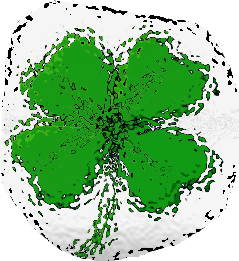